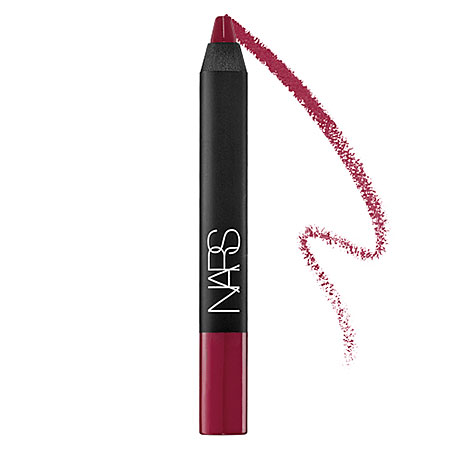 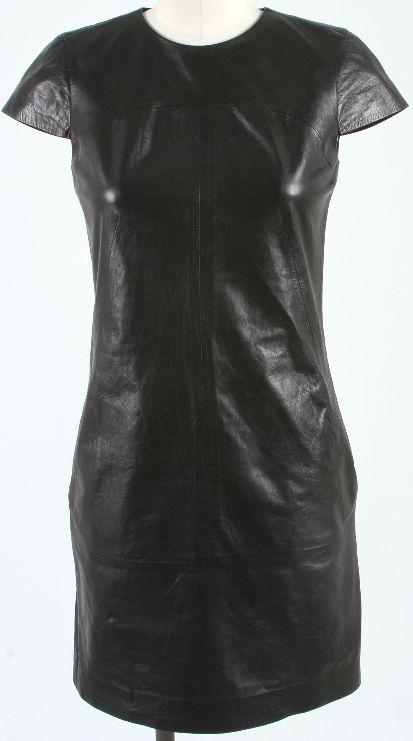 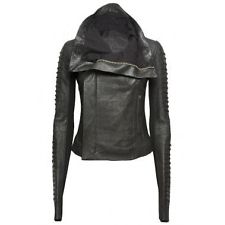 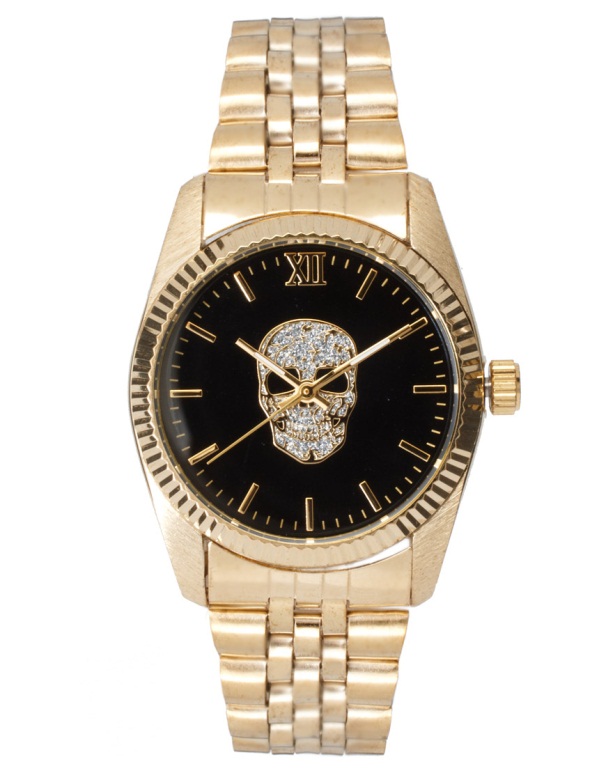 2.
3.
4.
1.
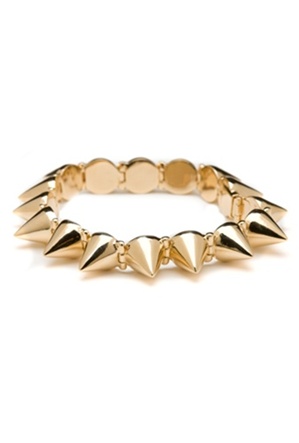 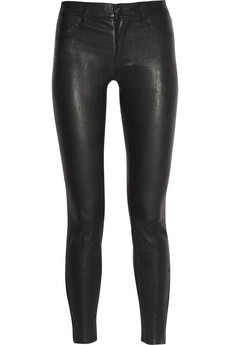 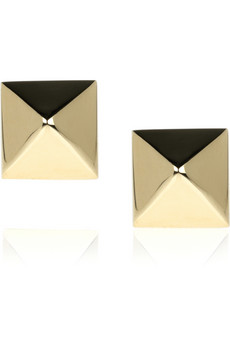 5.
7.
6.
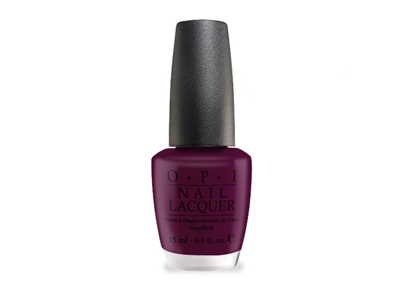 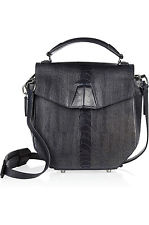 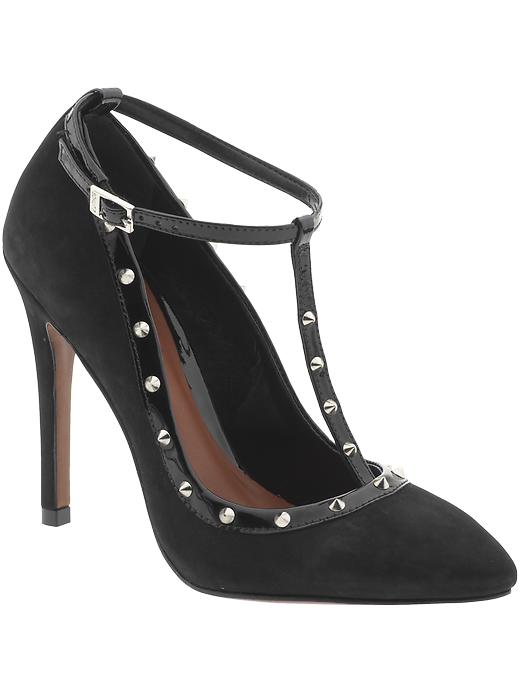 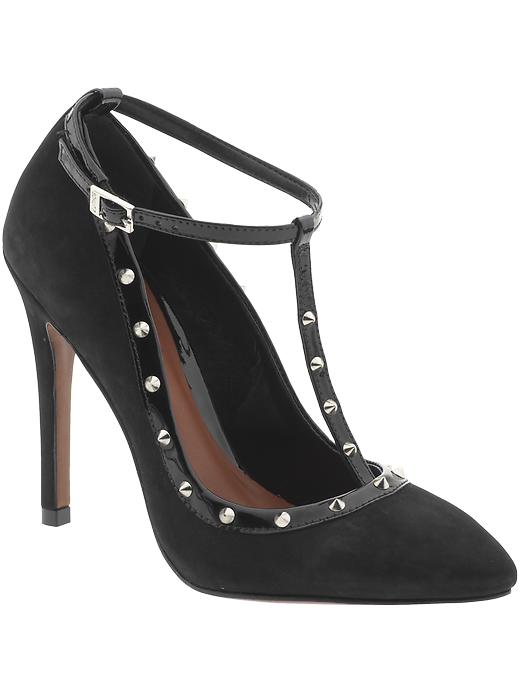 8.
10.
9.